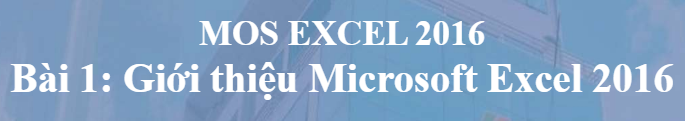 Hướng dẫn sử dụng
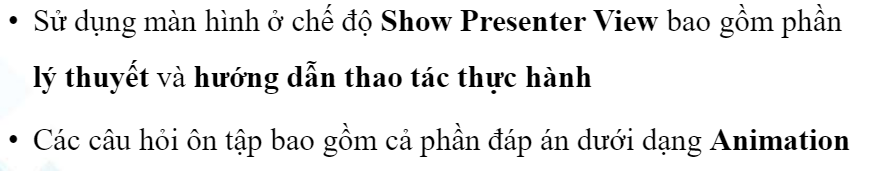 Mục tiêu bài học
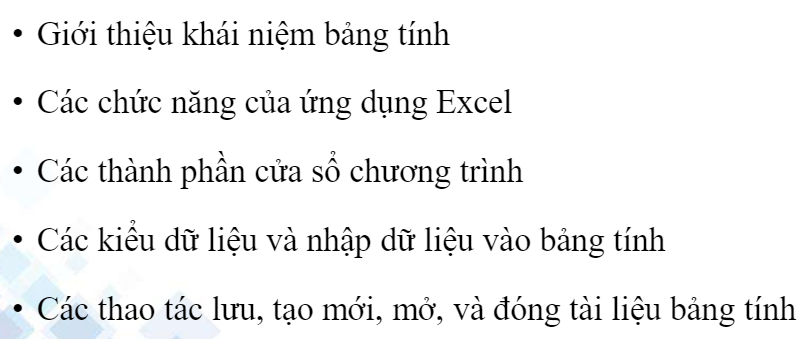 Excel là gì?
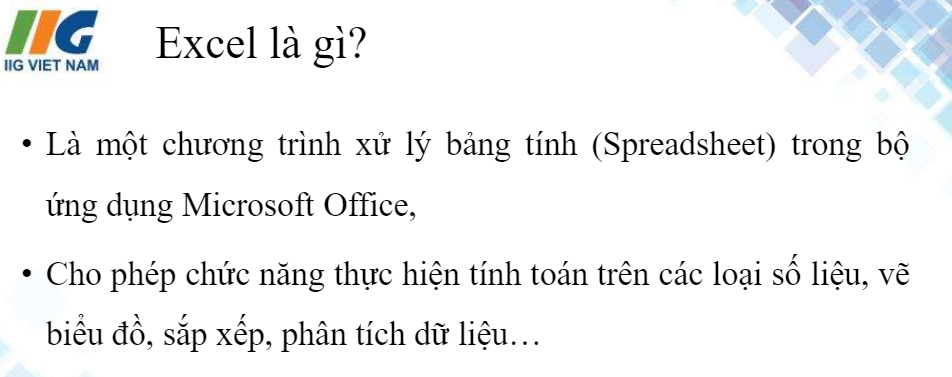 Khởi động Excel 2016
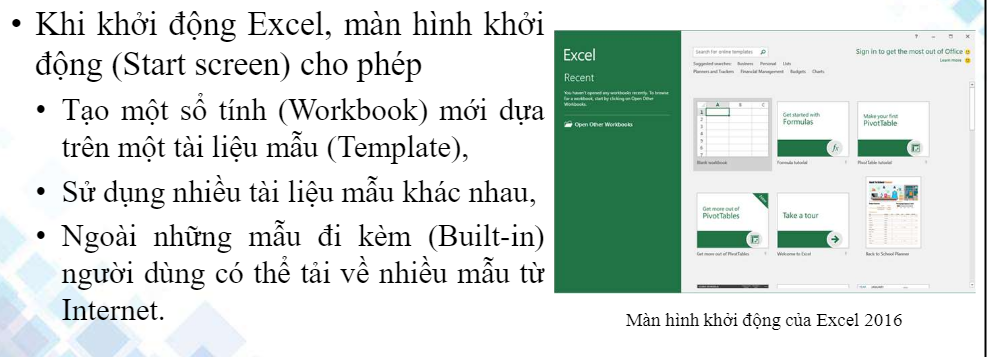 Giao diện Excel 2016
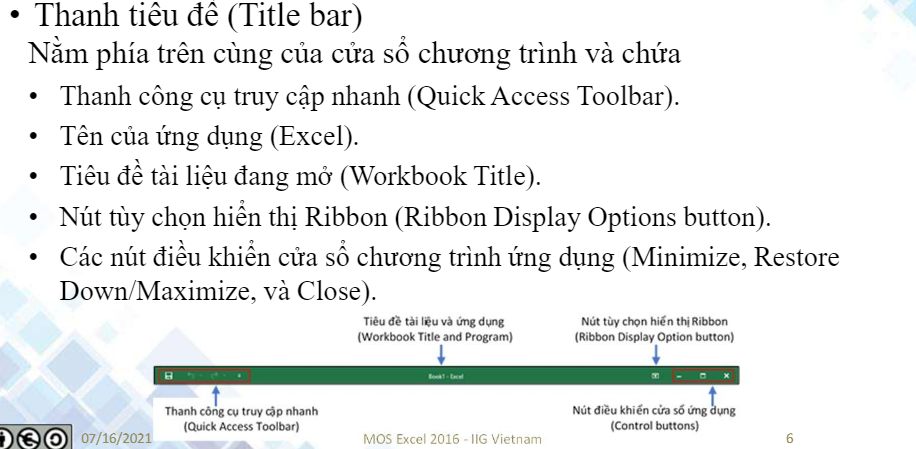 Giao diện Excel 2016
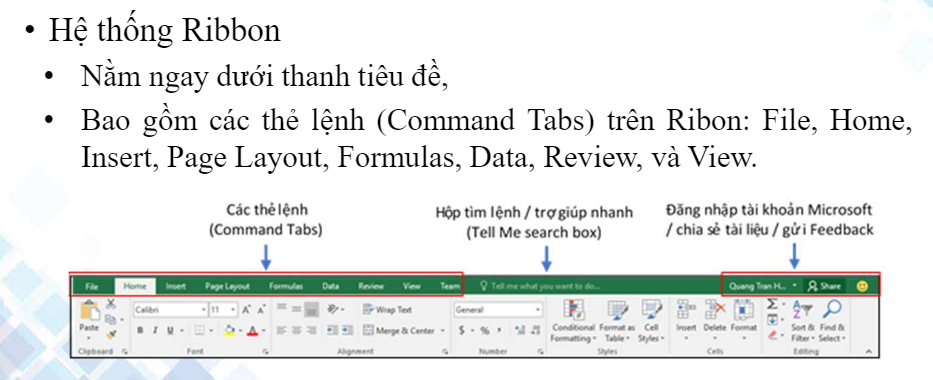 Giao diện Excel 2016
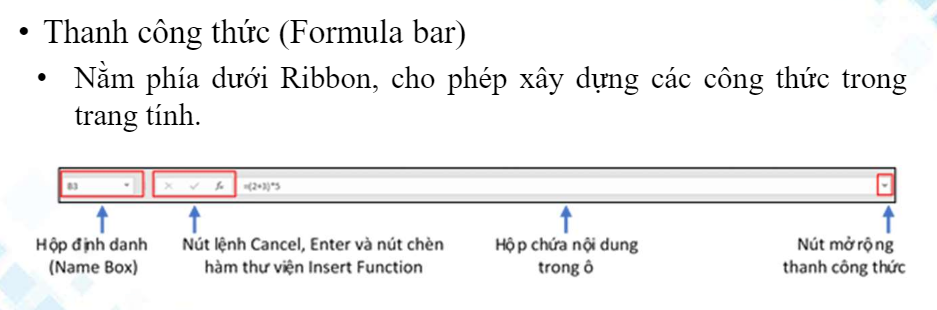 Giao diện Excel 2016
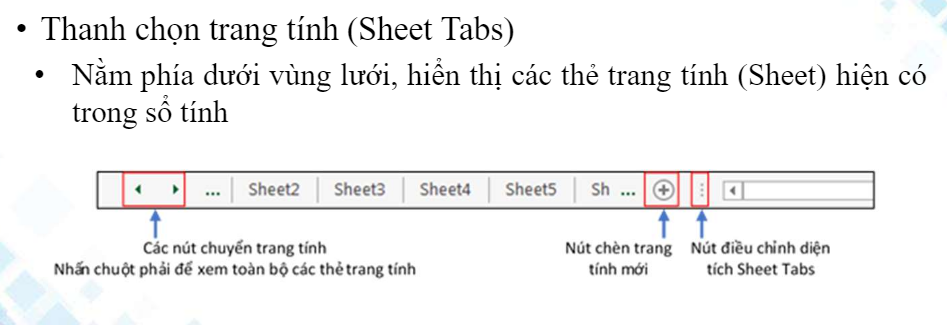 Giao diện Excel 2016
Giao diện Excel 2016
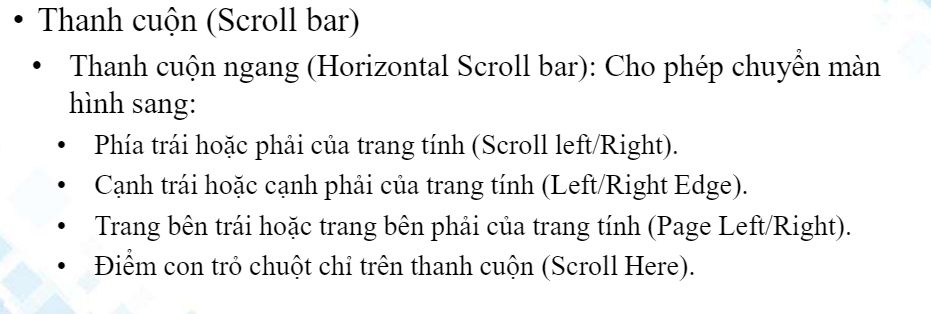 Giao diện Excel 2016
Giao diện Excel 2016
Giao diện Excel 2016
Giao diện Excel 2016
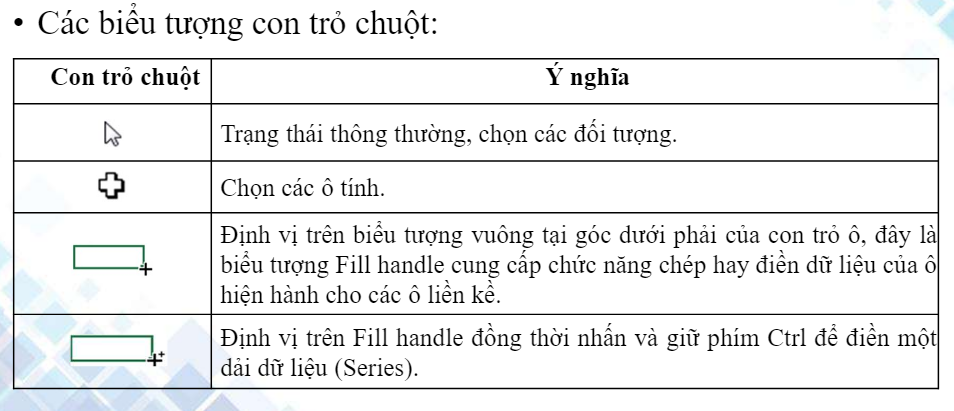 Giao diện Excel 2016
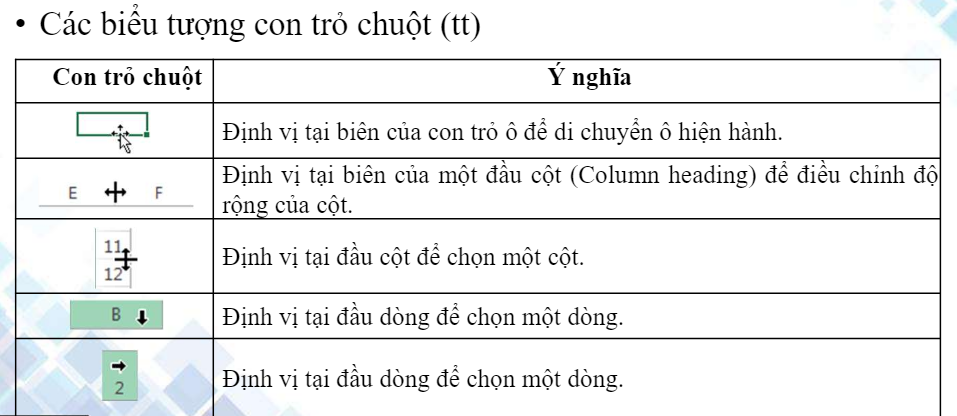 Giao diện Excel 2016
Giao diện Excel 2016
Giao diện Excel 2016
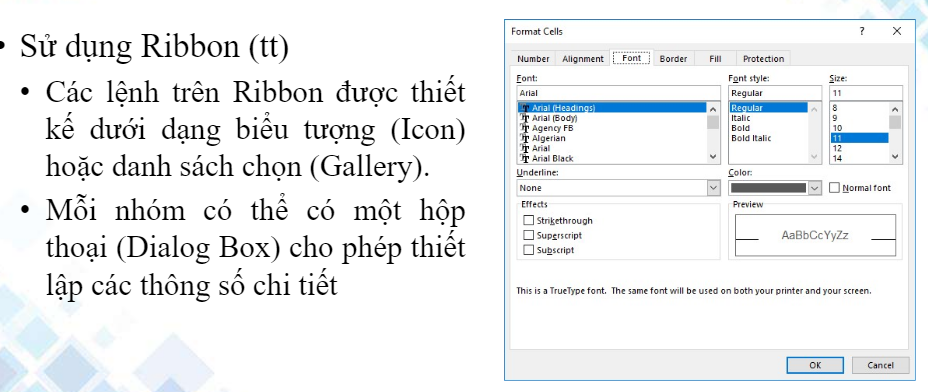 Giao diện Excel 2016
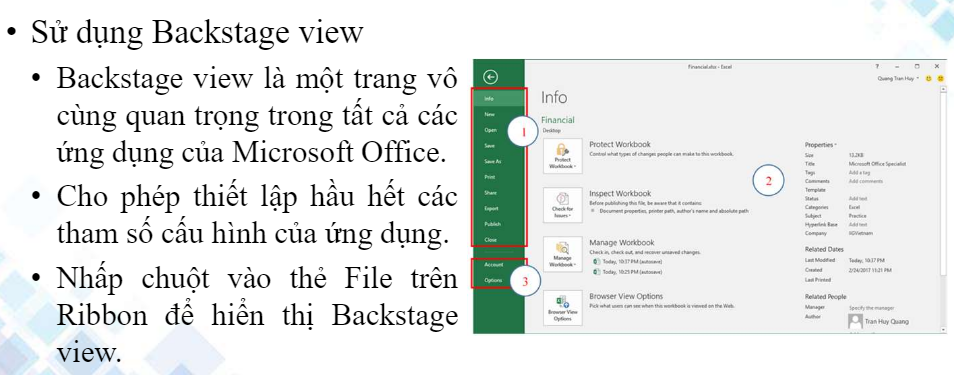 Giao diện Excel 2016
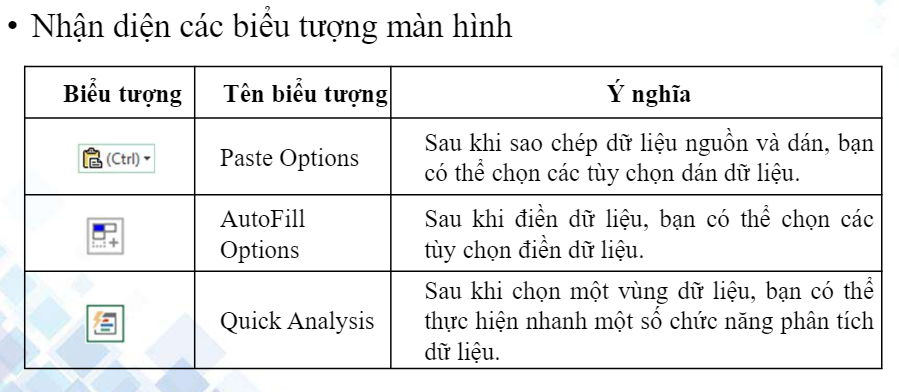 Nhập dữ liệu vào trang tính
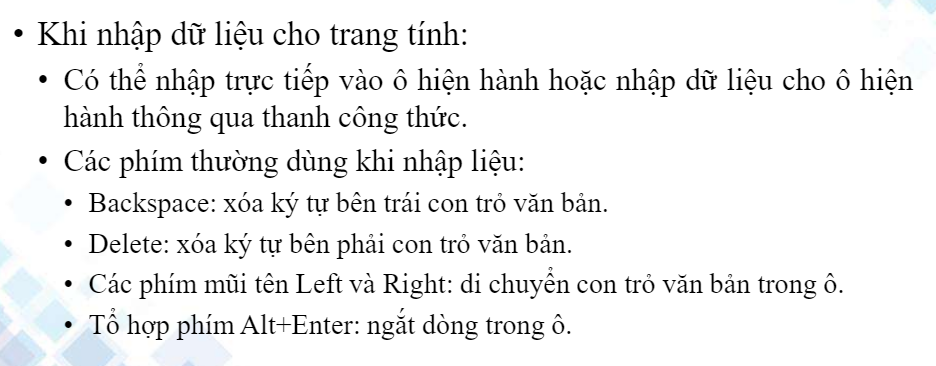 Nhập dữ liệu vào trang tính
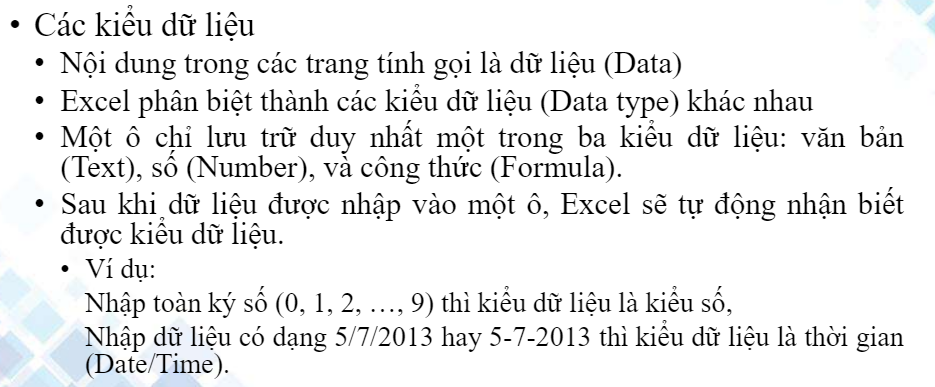 Nhập dữ liệu vào trang tính
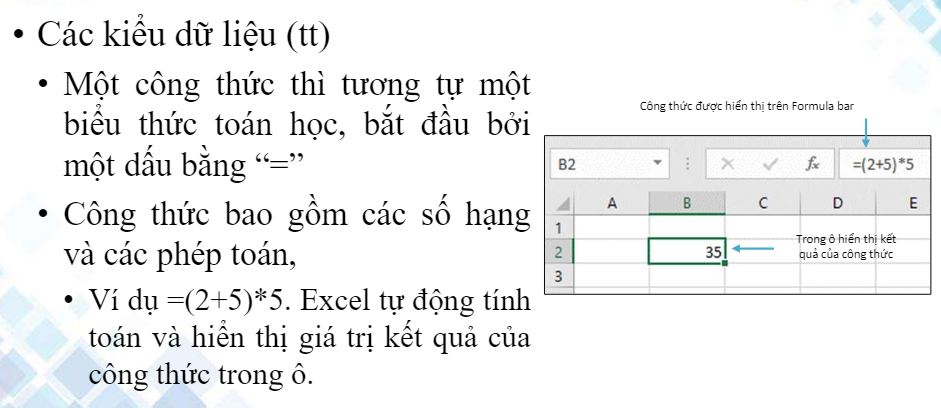 Nhập dữ liệu vào trang tính
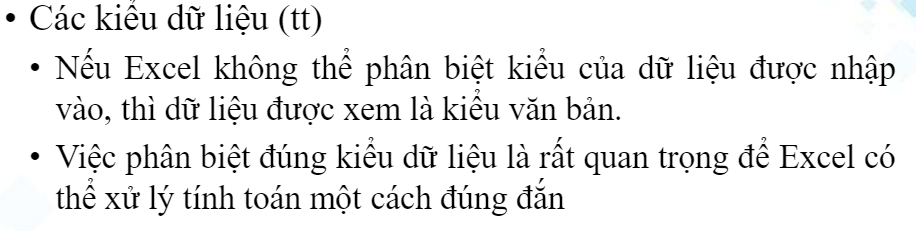 Nhập dữ liệu vào trang tính
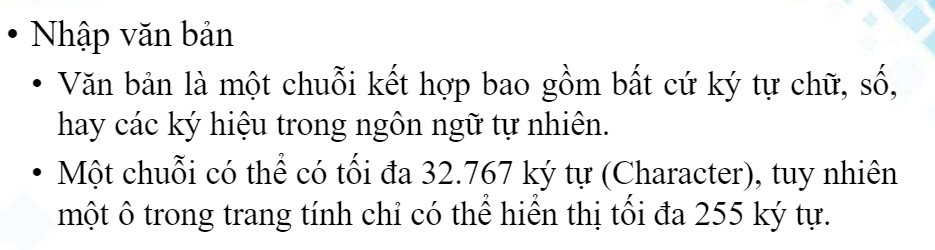 Nhập dữ liệu vào trang tính
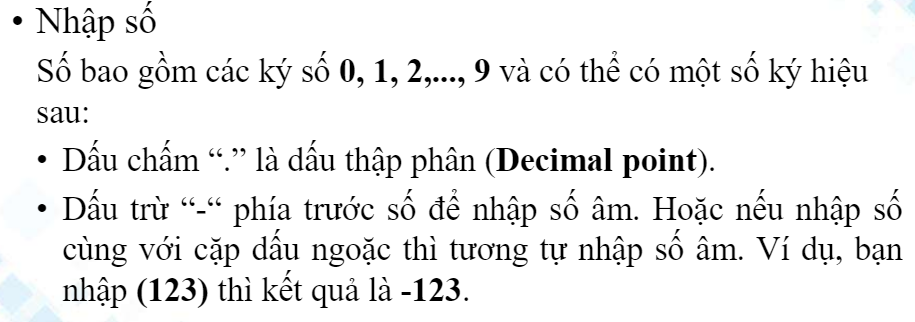 Nhập dữ liệu vào trang tính
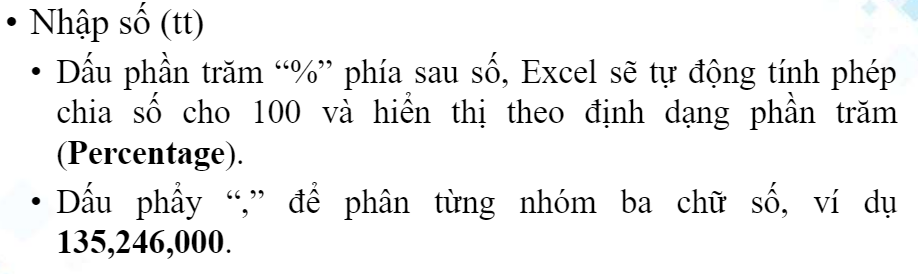 Nhập dữ liệu vào trang tính
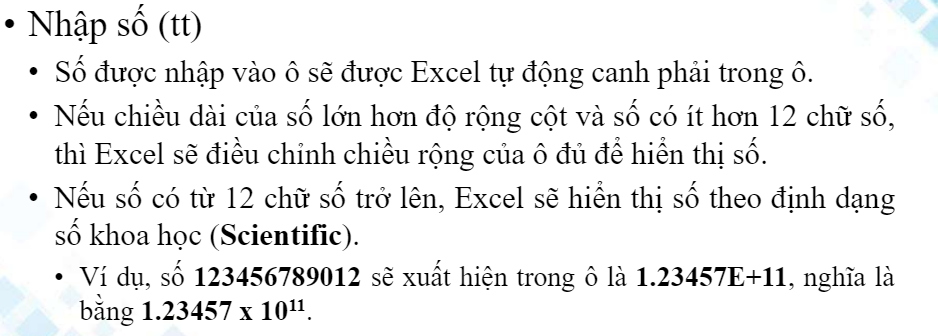 Nhập dữ liệu vào trang tính
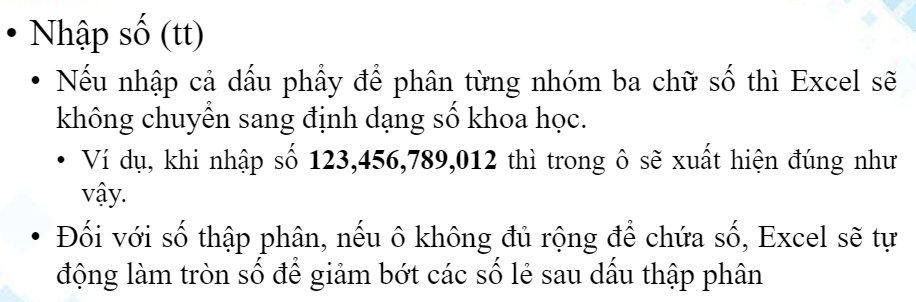 Nhập dữ liệu vào trang tính
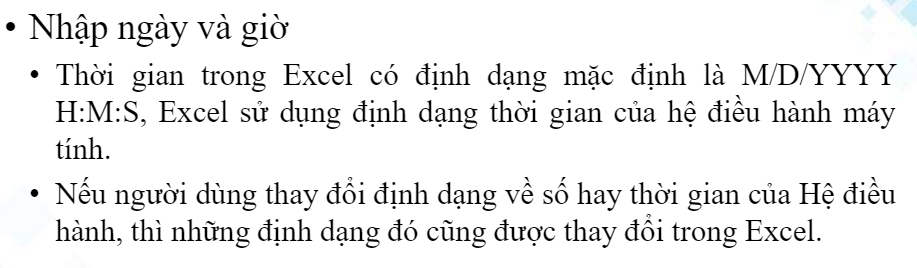 Nhập dữ liệu vào trang tính
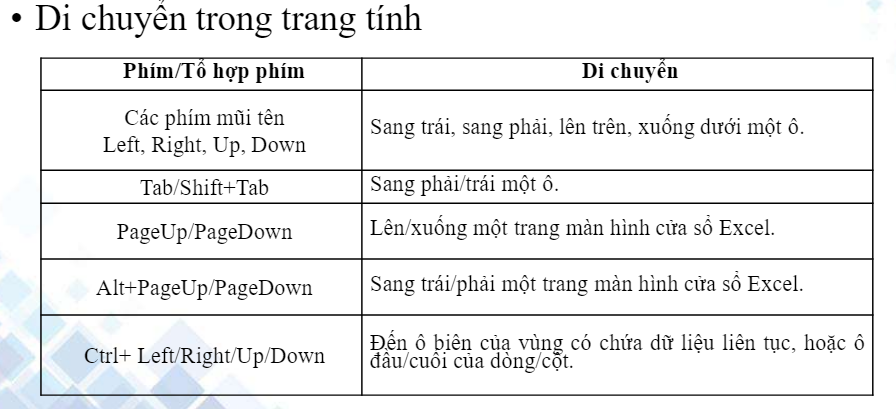 Nhập dữ liệu vào trang tính
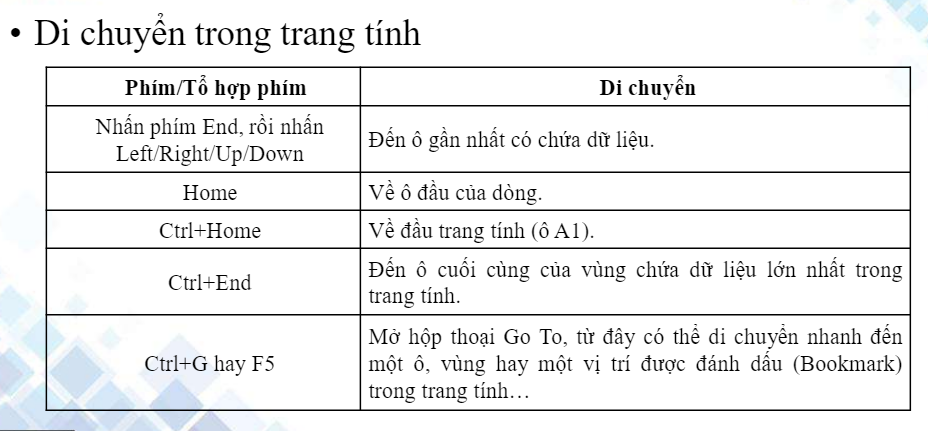 Làm việc với sổ tính
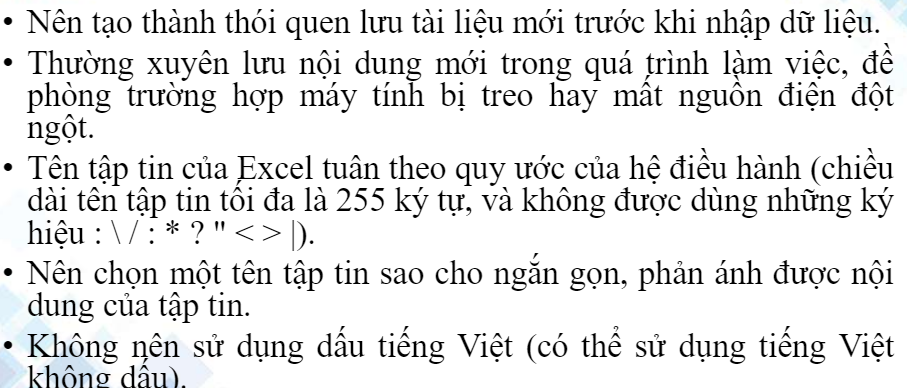 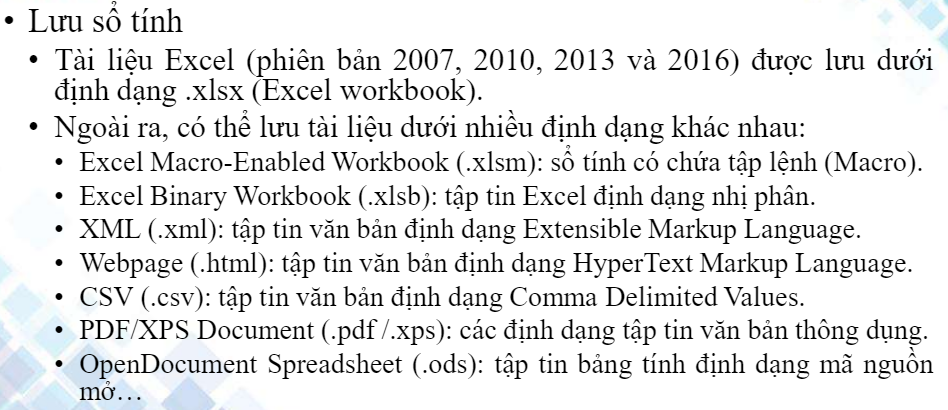 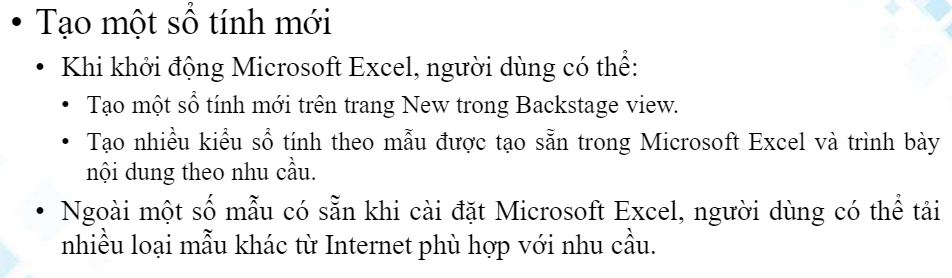